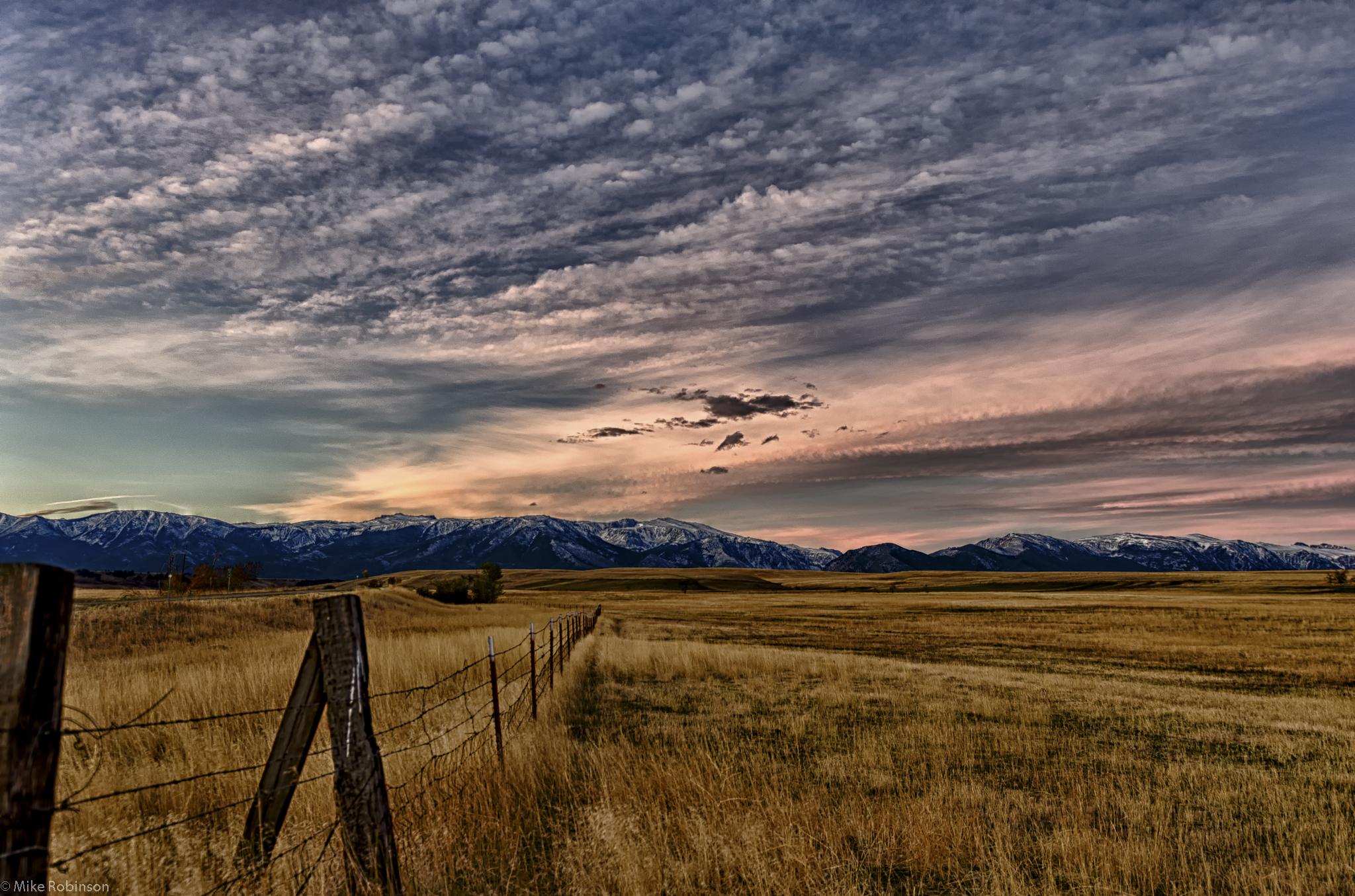 Livestock Breeds: 
Cattle, goats, sheep, swine
© Partnership for Environmental Education and Rural Health at 	
College of Veterinary Medicine & Biomedical Sciences, Texas A&M University  
Funding support from the National Institutes of Health Office of Research Infrastructure Programs (ORIP)
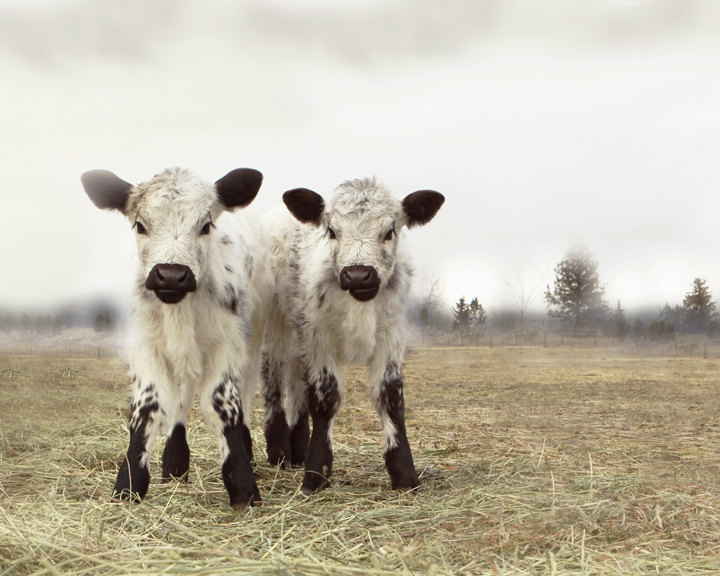 Cattle Breeds
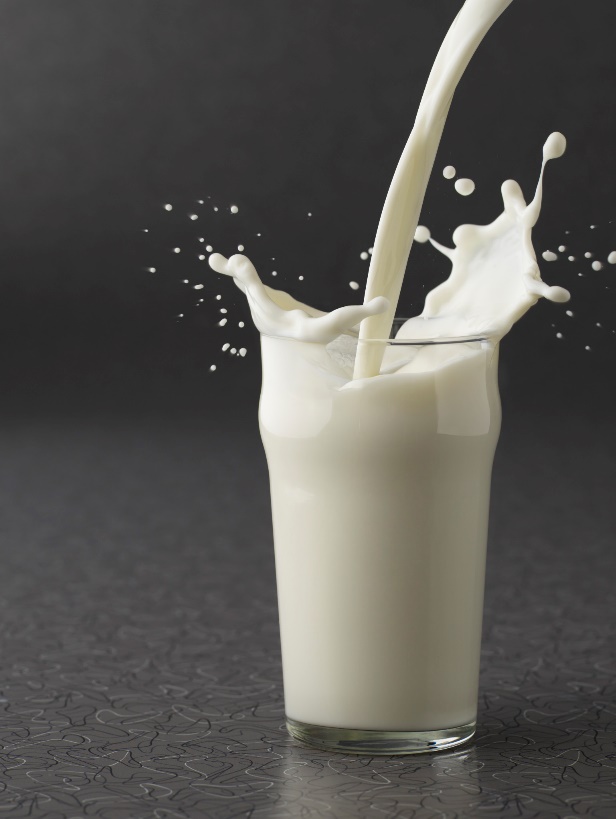 Dairy Cattle:
Dairy cattle are used to produce milk
These breeds produce a high volume of milk or have a high butterfat percentage in their milk
The cows are more valuable to the dairy farmers than the bulls (in large numbers)
There are five main breeds of dairy cattle in the US:
Ayrshire
Brown Swiss
Guernsey
Holstein
Jersey
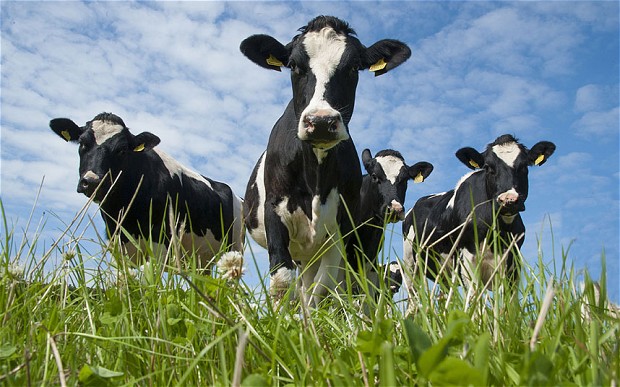 Holstein and Jersey cattle are the two most popular breeds in the U.S.
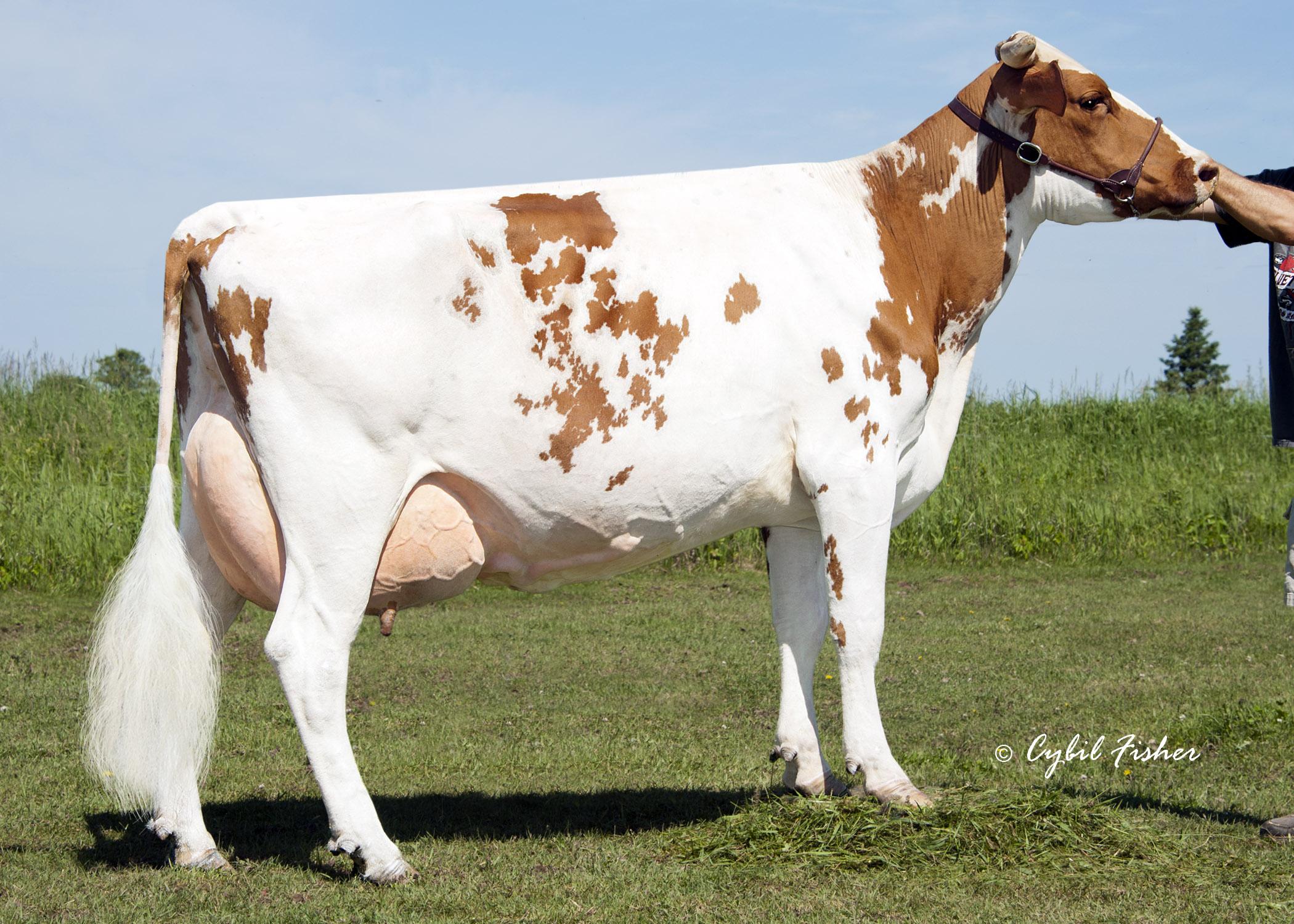 Ayrshire
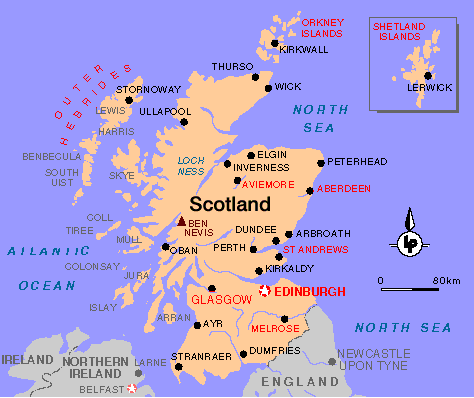 Ayrshire (Scotland)
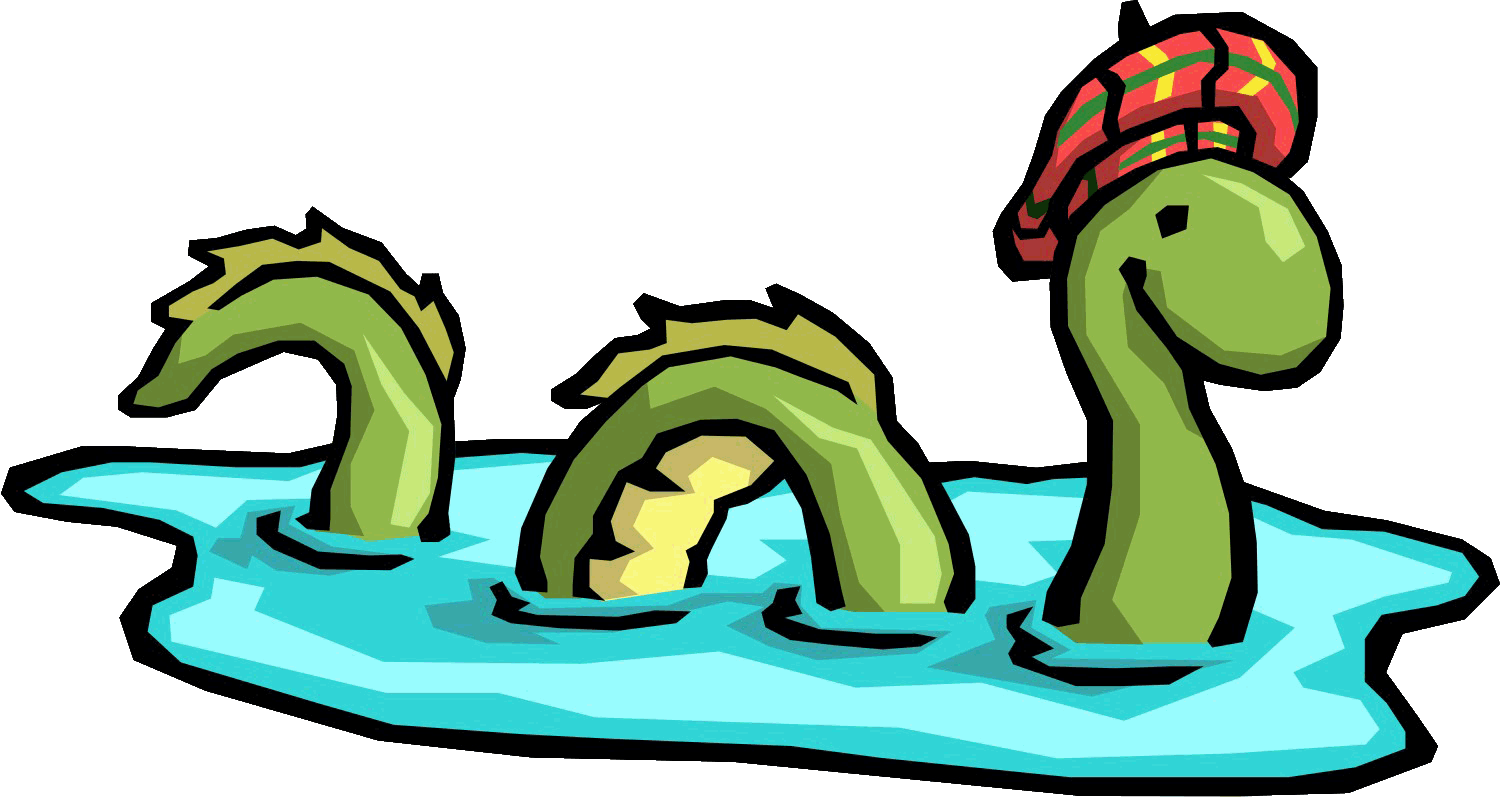 Medium/dark red and white coat (darker than Guernsey)
Medium sized breed
Large variation in color patters (can be almost all red or almost all white)
Spots are usually jagged and small
Known for being excellent grazers
Can be used on pasture dairy’s
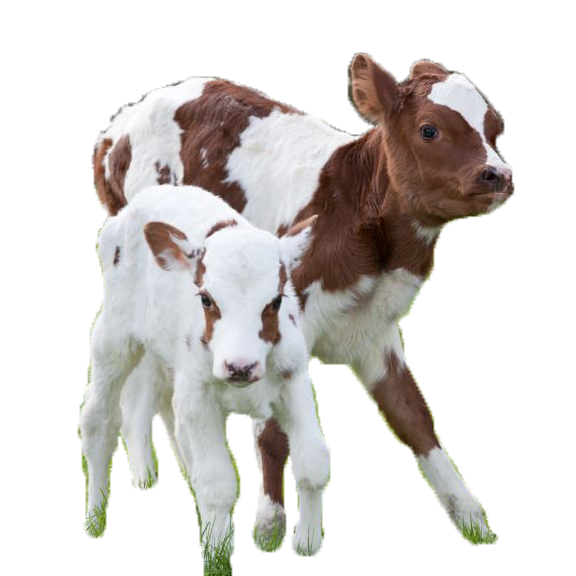 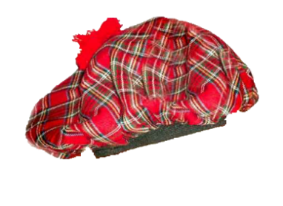 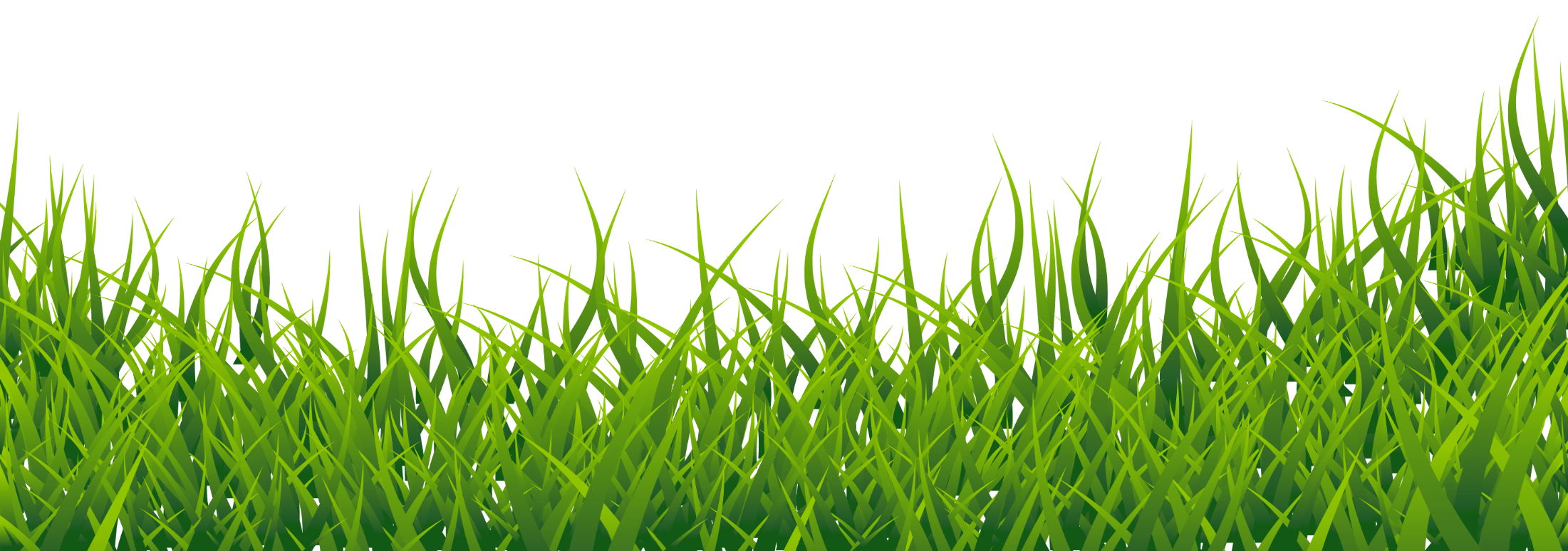 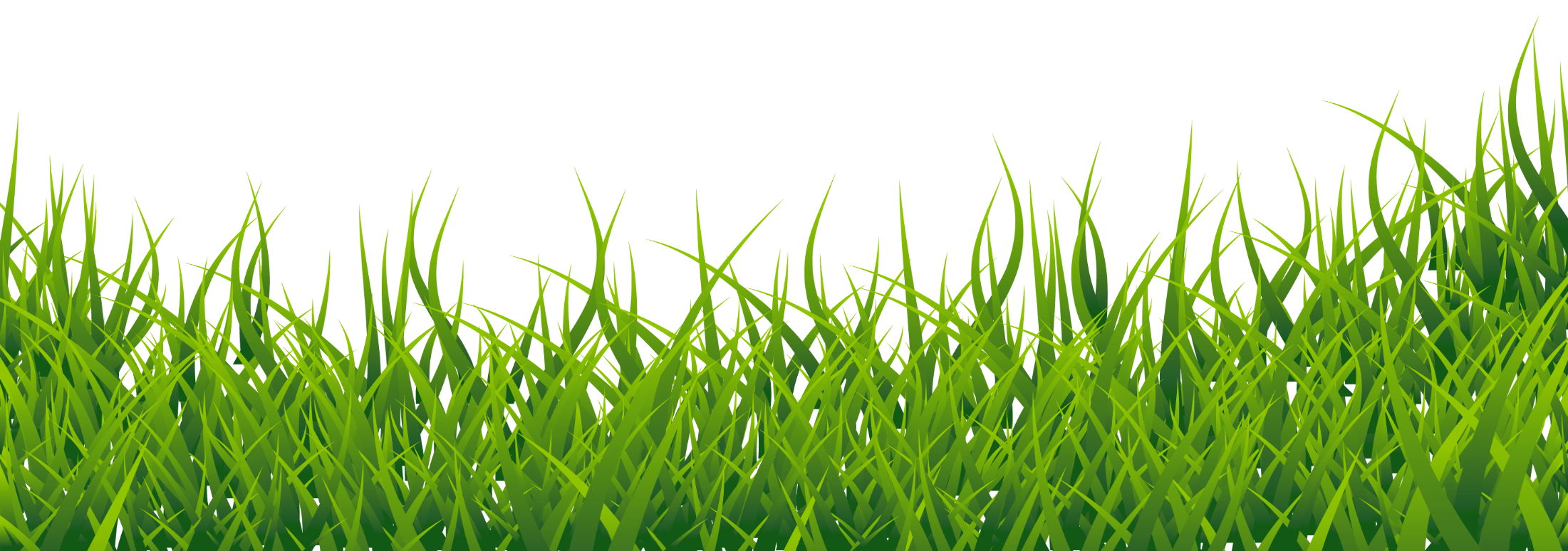 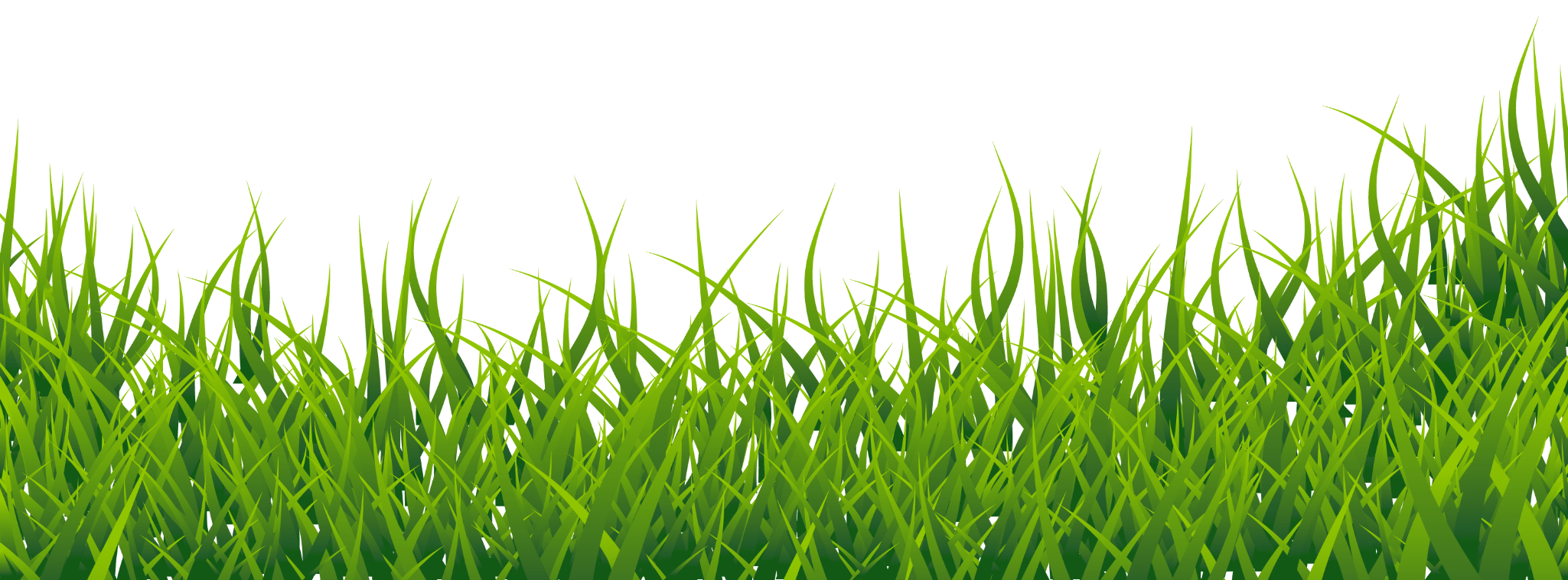 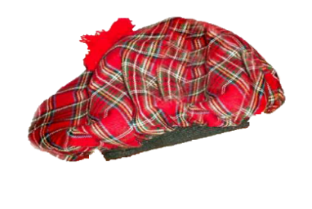 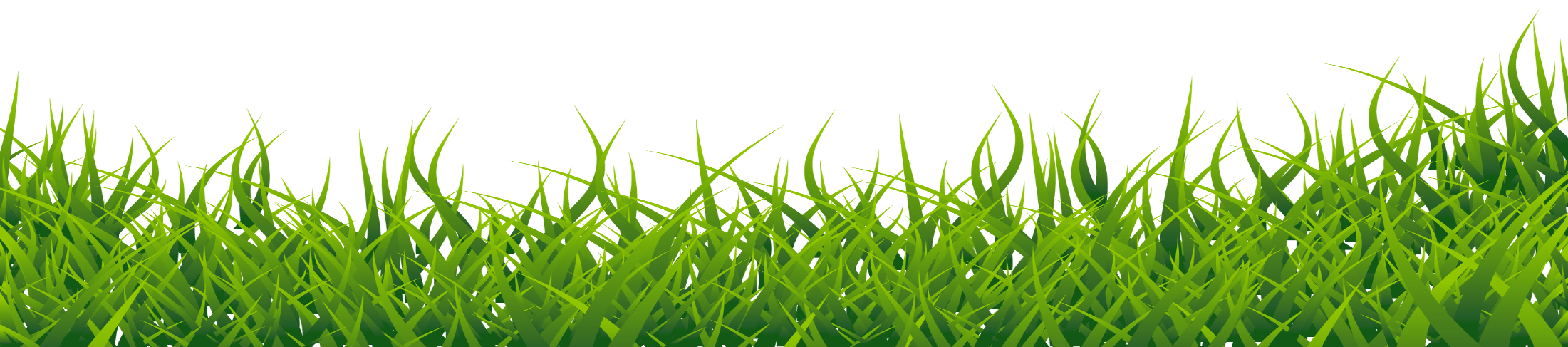 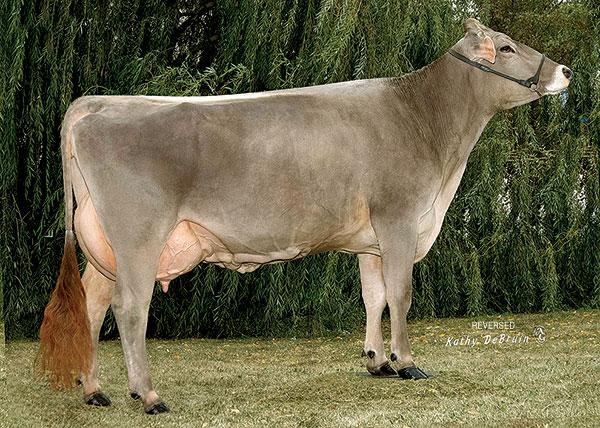 Brown Swiss
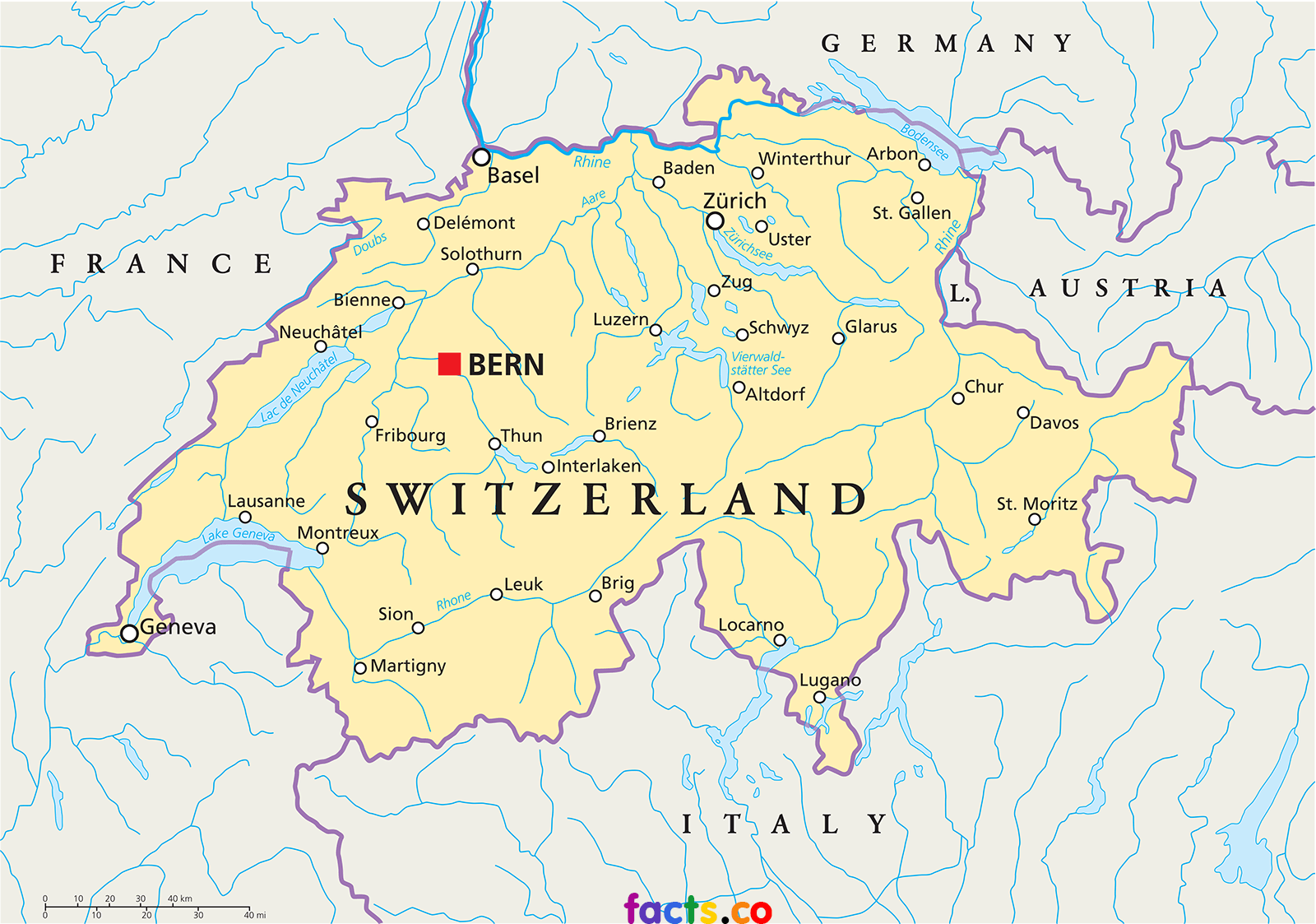 Brown Swiss (Switzerland)
Brown Swiss cows have a brown coat of various shades, often with a silvery tone (don’t have dark points like Jersey)
Large frame
Hooves, muzzle, and switch are usually black
Known for longevity
Long life expectancy
Strong legs and hooves
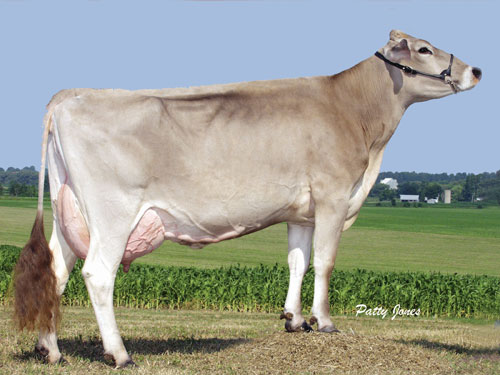 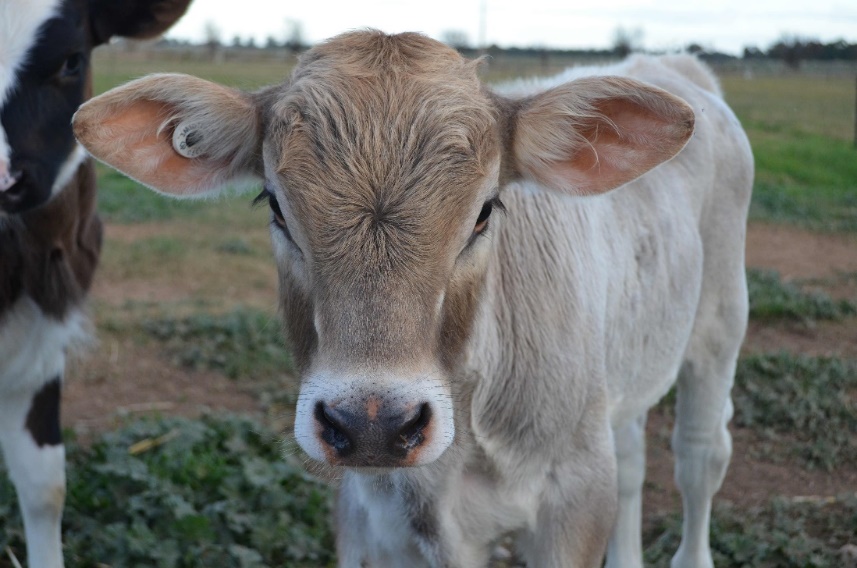 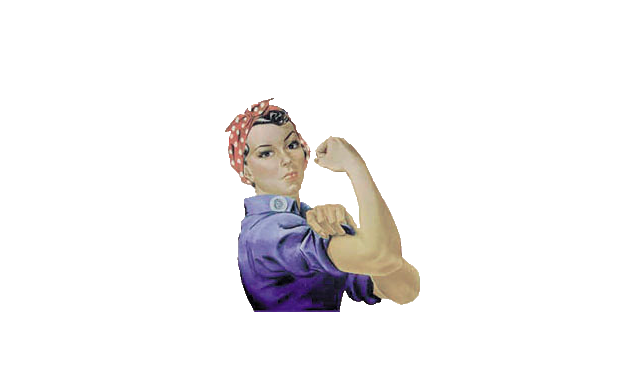 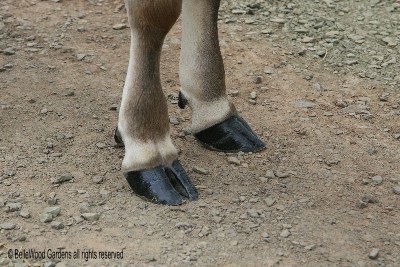 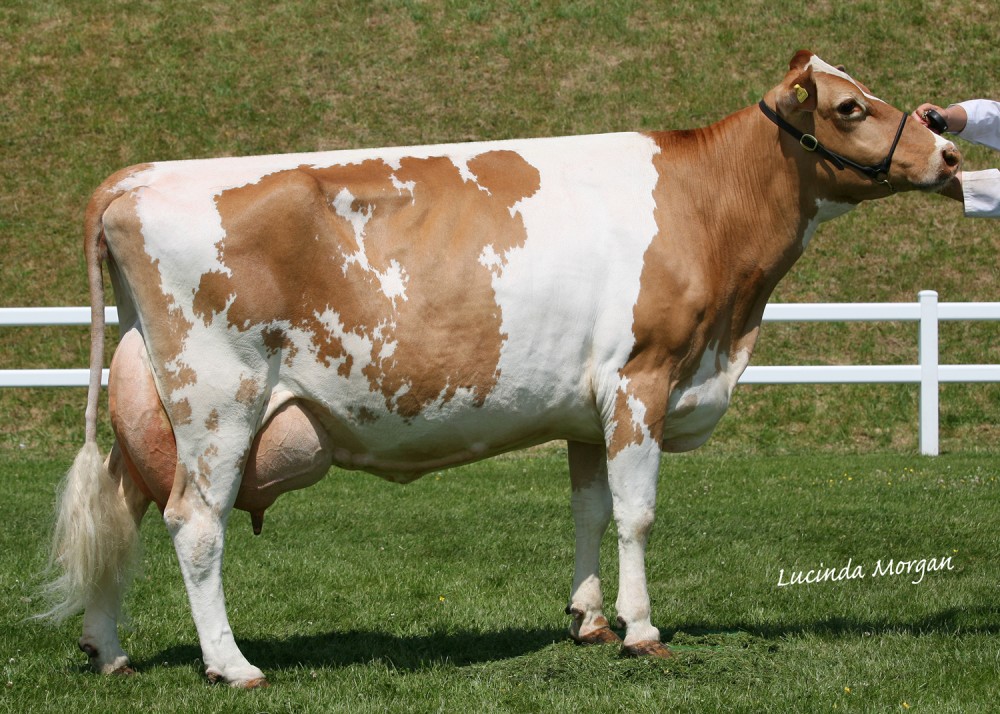 Guernsey
Guernsey (Isle of Guernsey – England)
Guernsey are various shades of fawn and have white markings with a white switch (lighter than Ayrshire)
Medium frame
Second highest butterfat percentage
Can be completely solid fawn color to almost all white
Known for golden colored milk
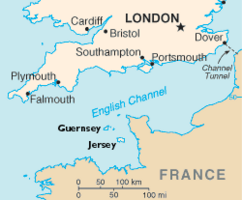 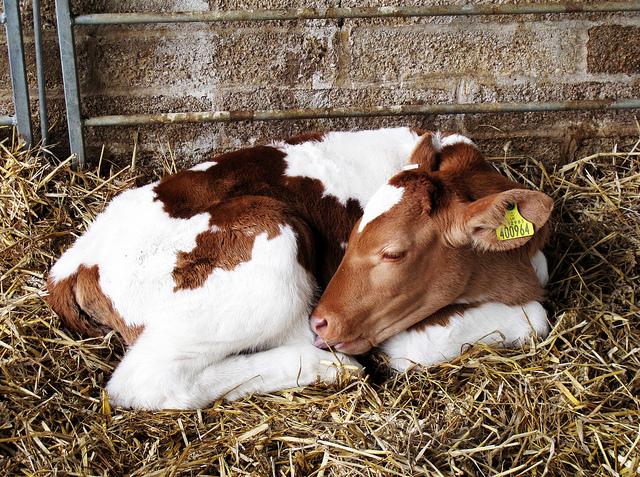 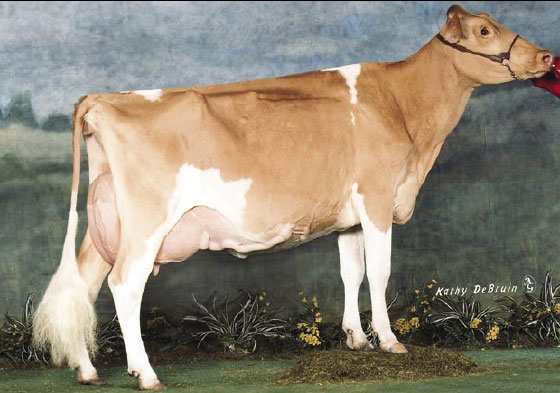 [Speaker Notes: The golden color is due to high beta-carotene concentrations (like carrots!)]
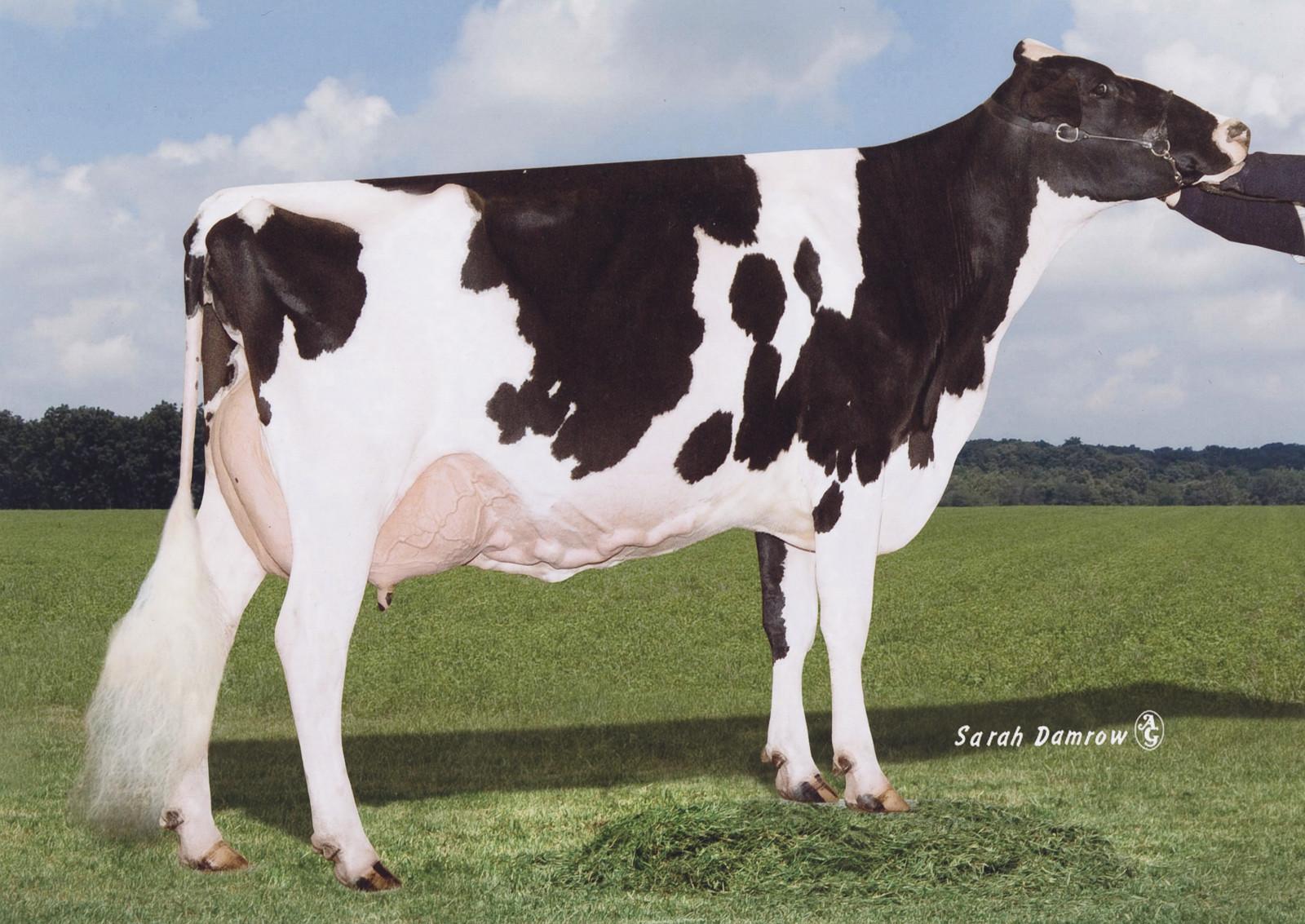 Holstein
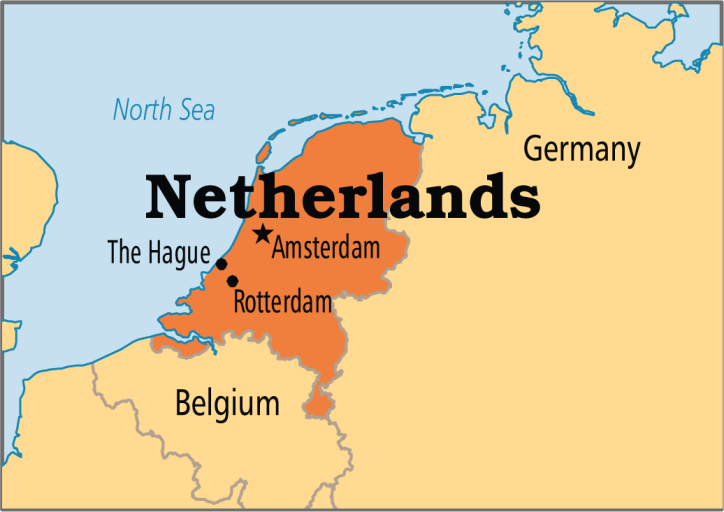 Holstein (Netherlands)
Holsteins are the black and white cows that you typically think of
Like the chick-fil-a cow!
Spotted with a unique pattern (like a thumbprint!)
Most popular milking cow
Known for volume of milk produced
approx. 20,000lbs in 305 days
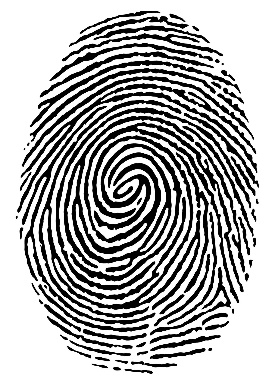 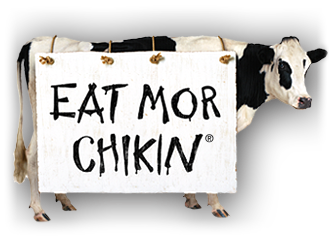 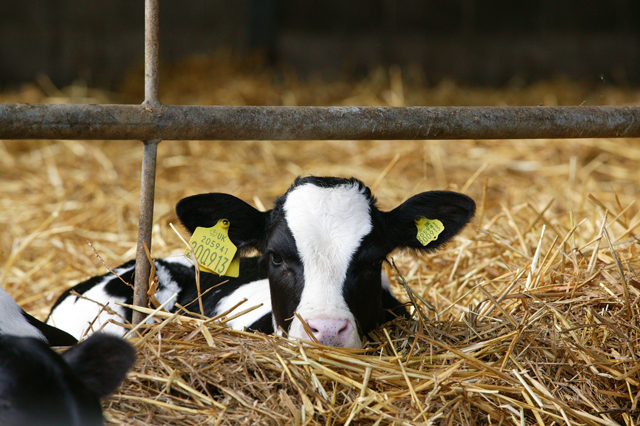 [Speaker Notes: Holsteins produce more gallons of milk on average than any other breed of cattle!]
Happy Cows Commercial
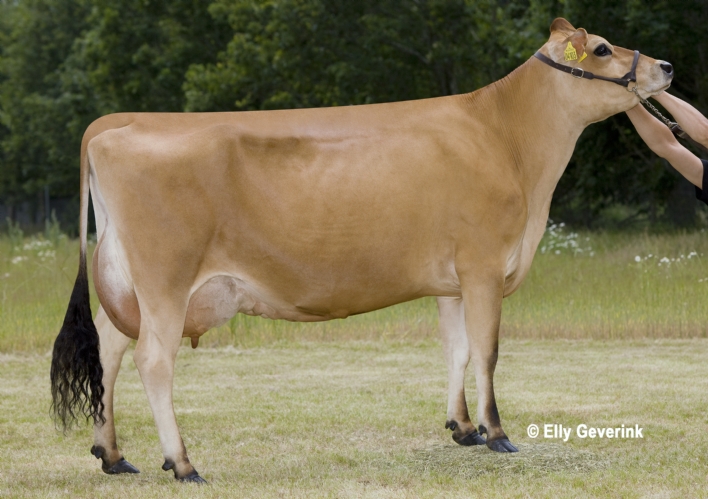 Jersey
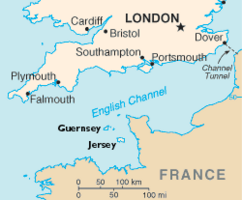 Jersey (Isle of Jersey - England)
Jersey cows are brown (light tan to dark fawn) with darker points around the head and legs 
Like Borden’s Elsie!
Adapted for a warmer climate (popular in the south)
Smaller frame and feminine features (ex. big eyes)
Known for producing high butterfat content in milk (approx. 5%)
Butterfat is desirable for flavor
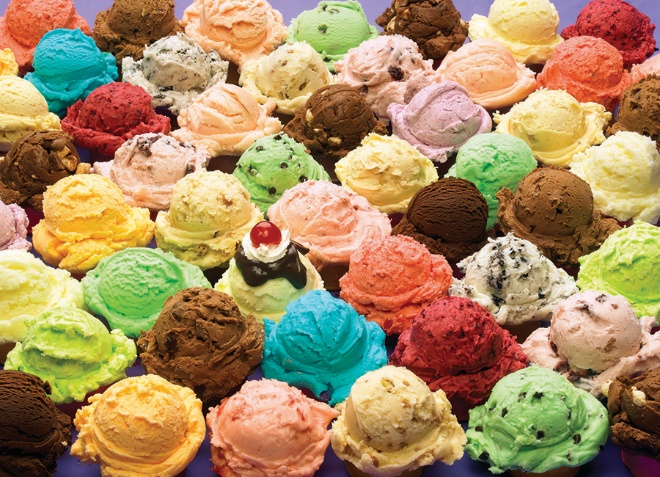 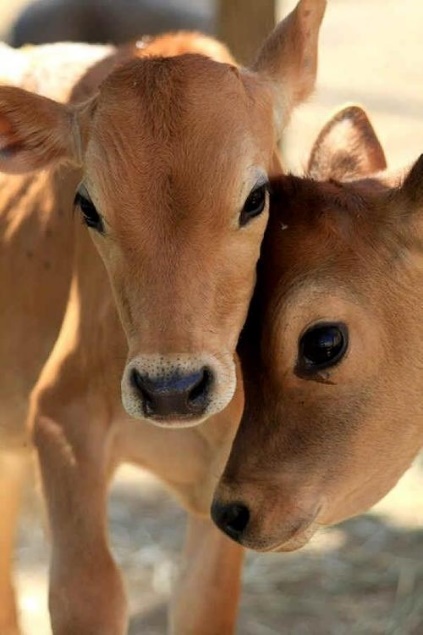 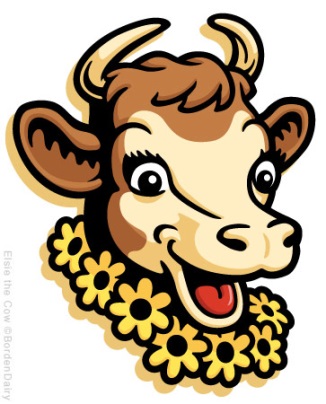 My high butterfat helps your ice cream taste good!
Ayrshire vs. Guernsey
Ayrshire: darker colored spots (usually a liver color)
More broken spotting
Guernsey: lighter colored spots (usually sand/tan color)
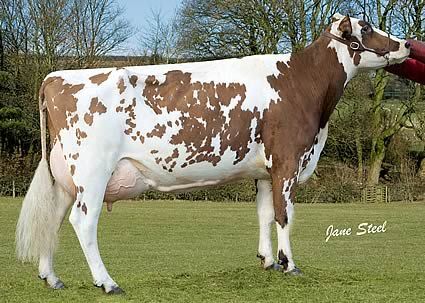 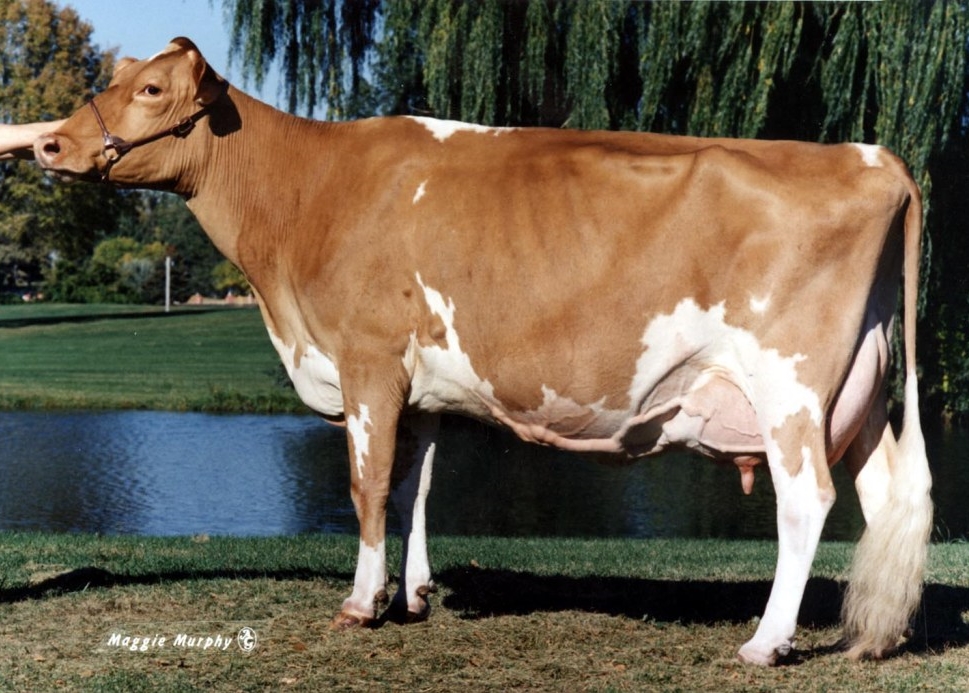 Ayrshire
Guernsey
Beef Cattle:
Raised for meat (beef) production
These breeds usually have high marbling ability and easily lay on muscle/fat
There are two main types of beef cattle breeds:
Bos Taurus
British breeds
Exotic breeds
Bos Indicus
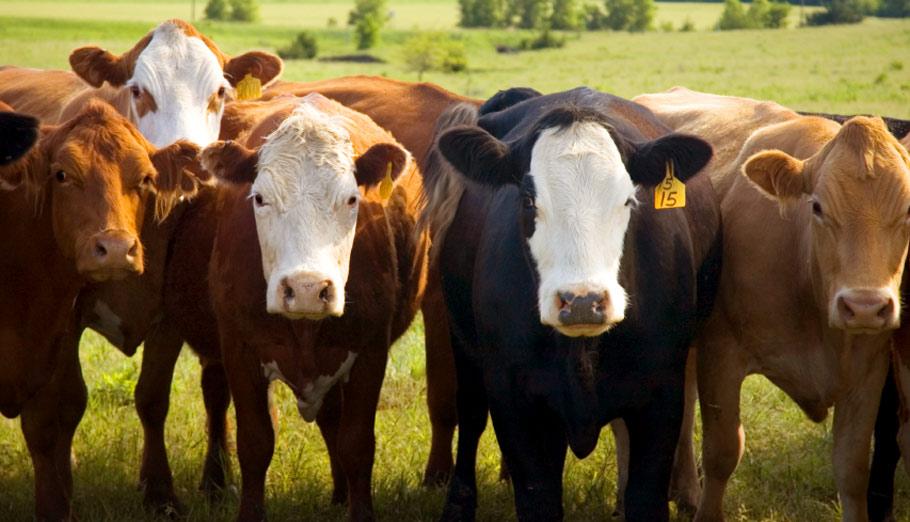 British (maternal) Breeds
These breeds fall under the Bos Taurus category
Generally smaller than exotic breeds
Developed in the British Isles
You should be able to identify the following breeds:
Angus
Hereford
Shorthorn
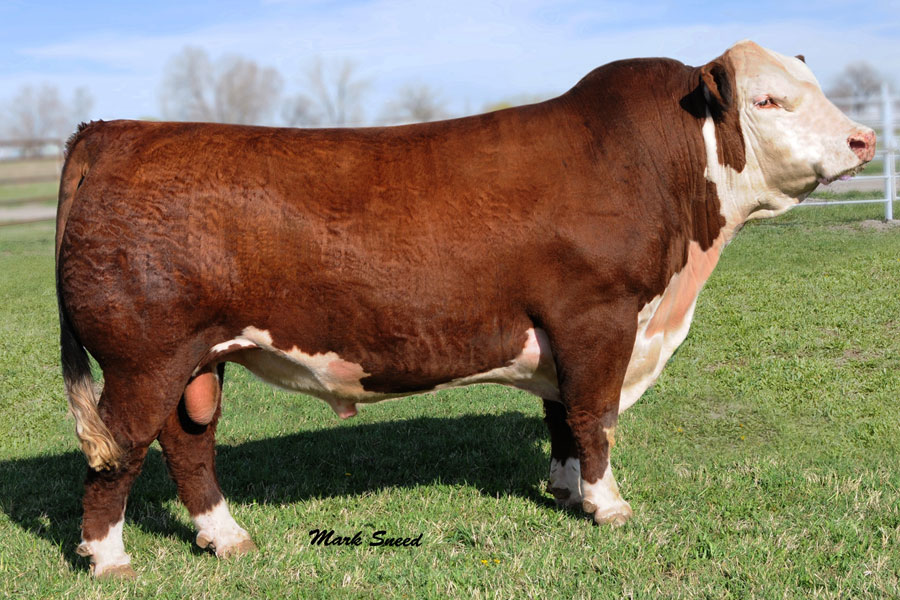 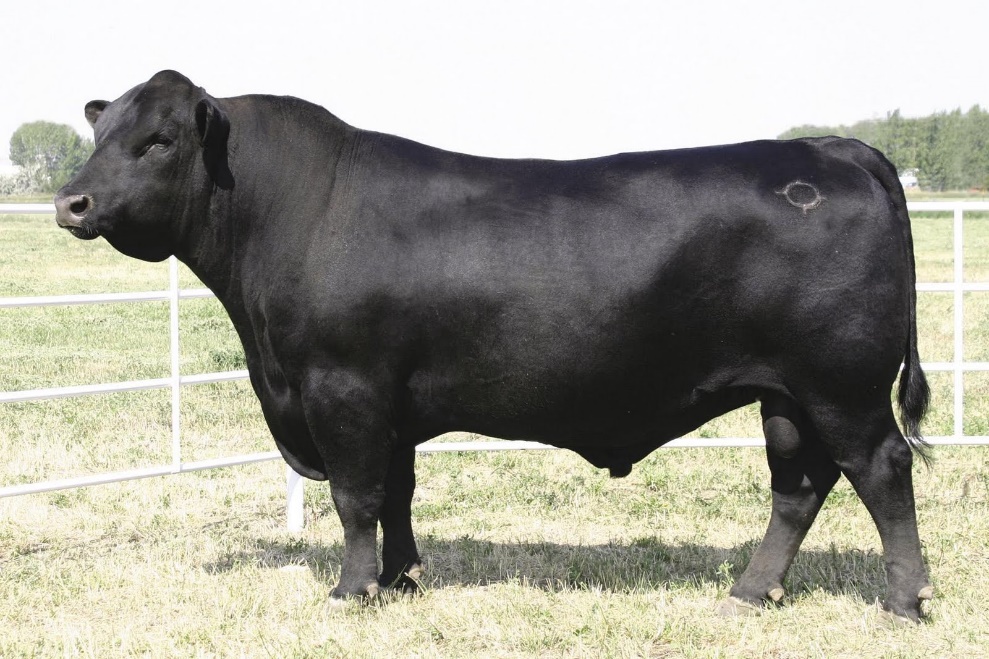 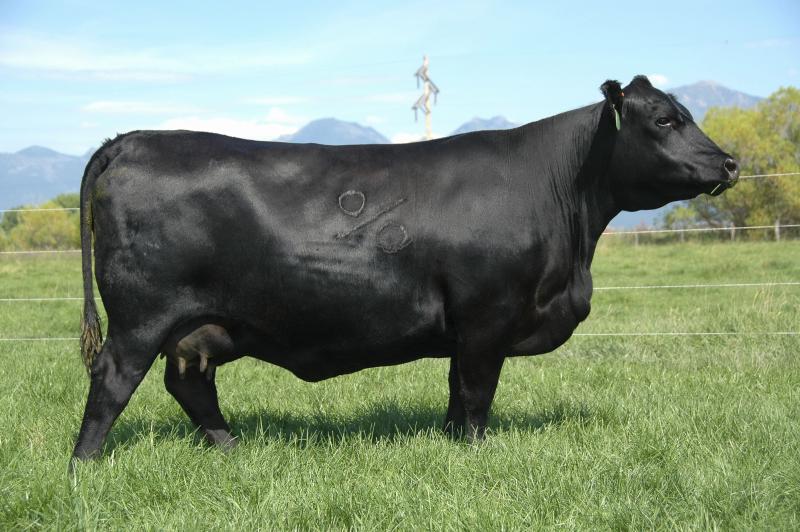 Angus
Marbling is a highly desirable trait in beef cattle, it increases the grade of the meat (Prime > Choice > Select)
Angus (Scotland)
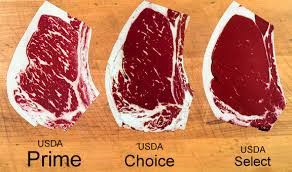 Black coat (Red Angus is a different breed!)
ALL Naturally polled (no horns)
Superior marbling ability (hence Certified Angus Beef)
Muscular and compact
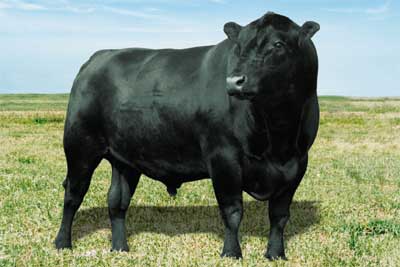 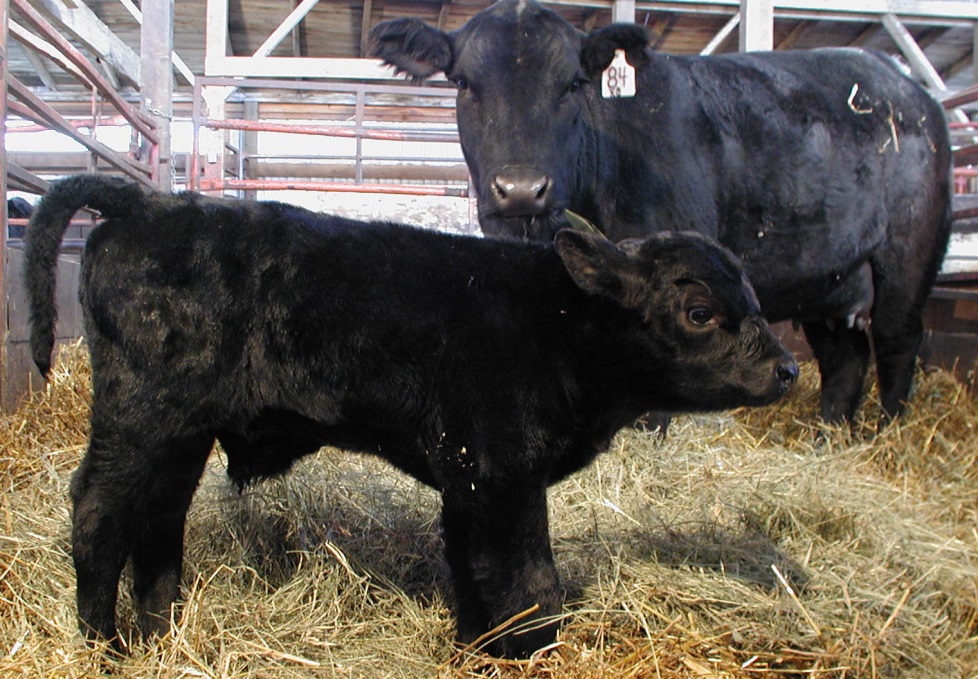 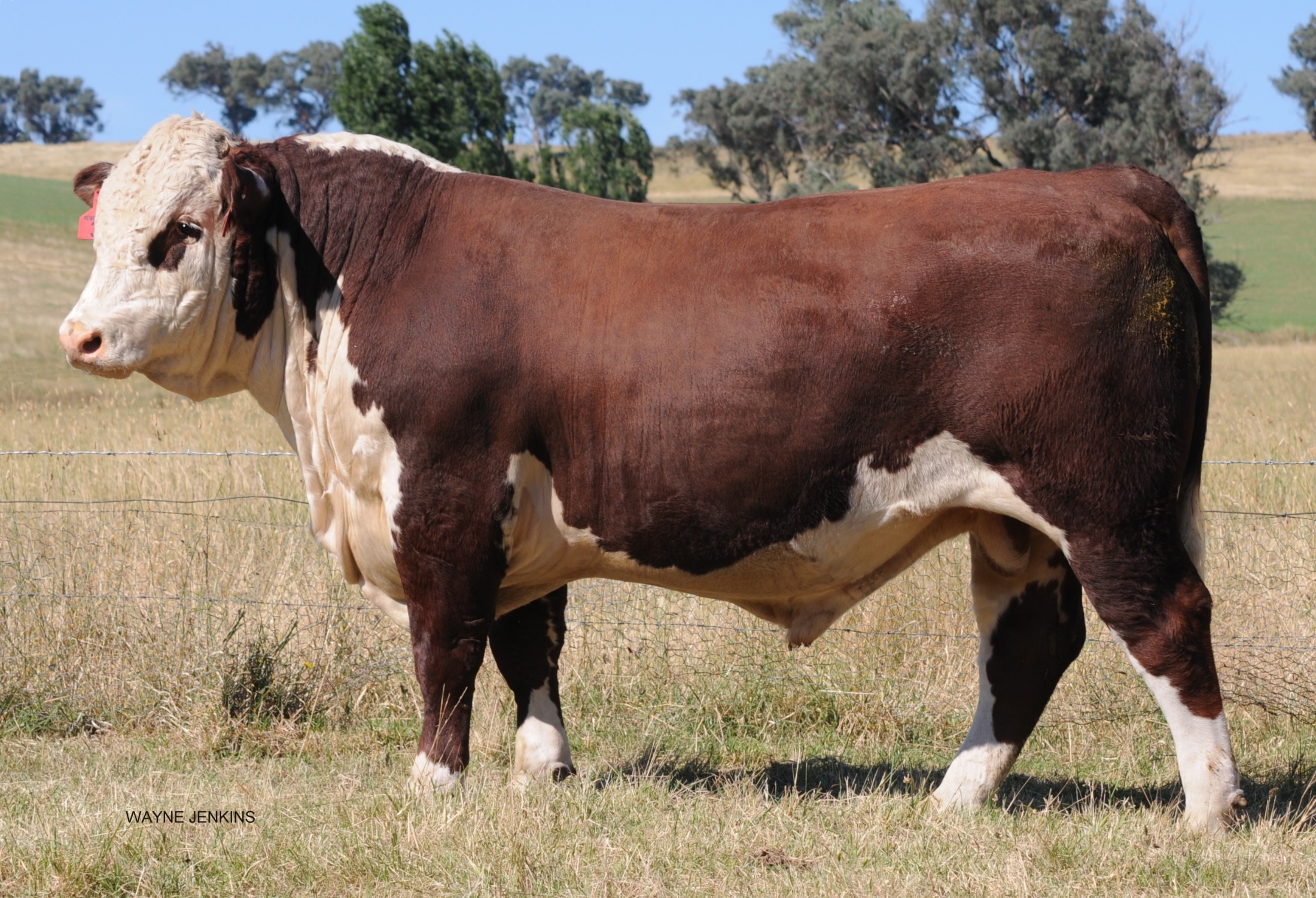 Hereford
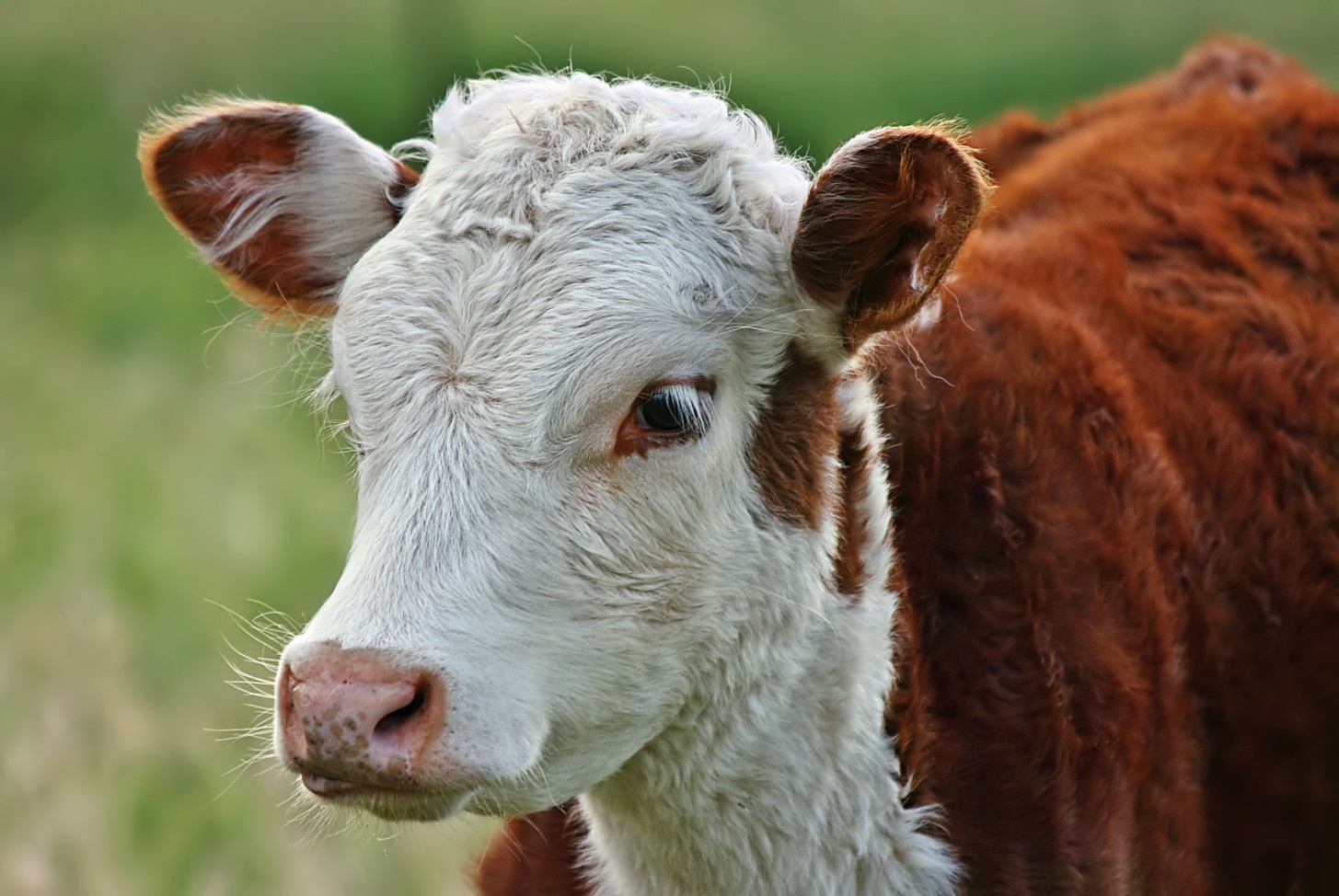 Hereford (England)
Red and white coat color
White on face, all four feet, switch, and underline
High foraging ability
Naturally horned or polled
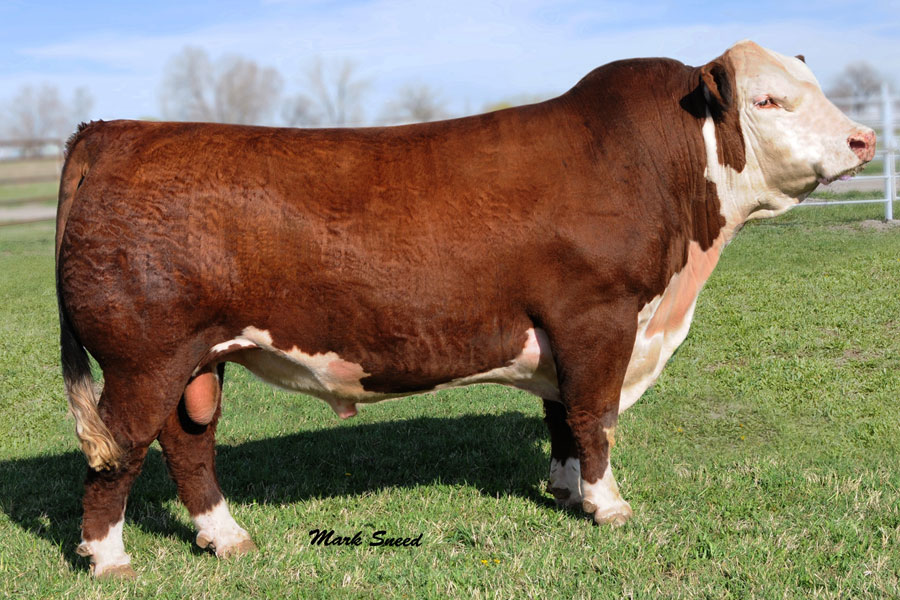 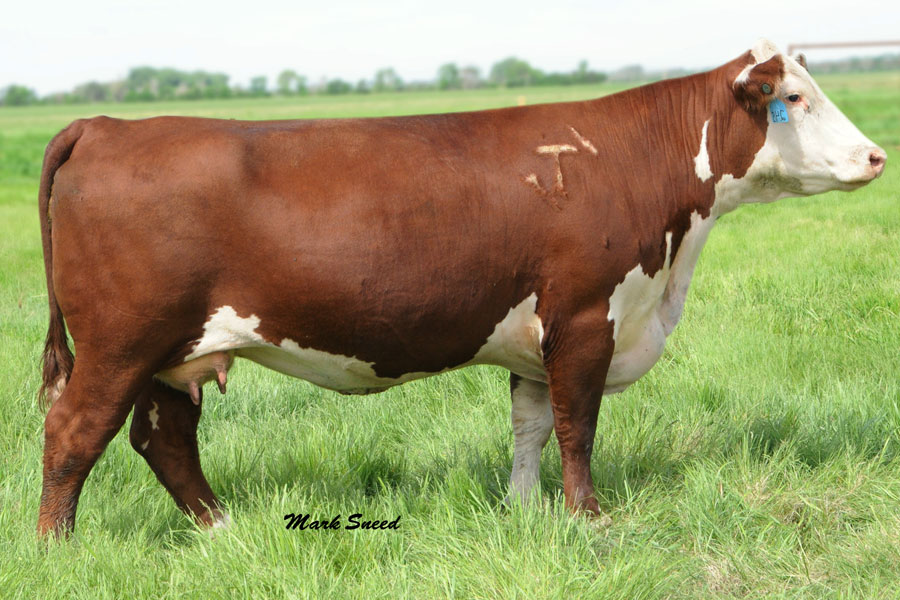 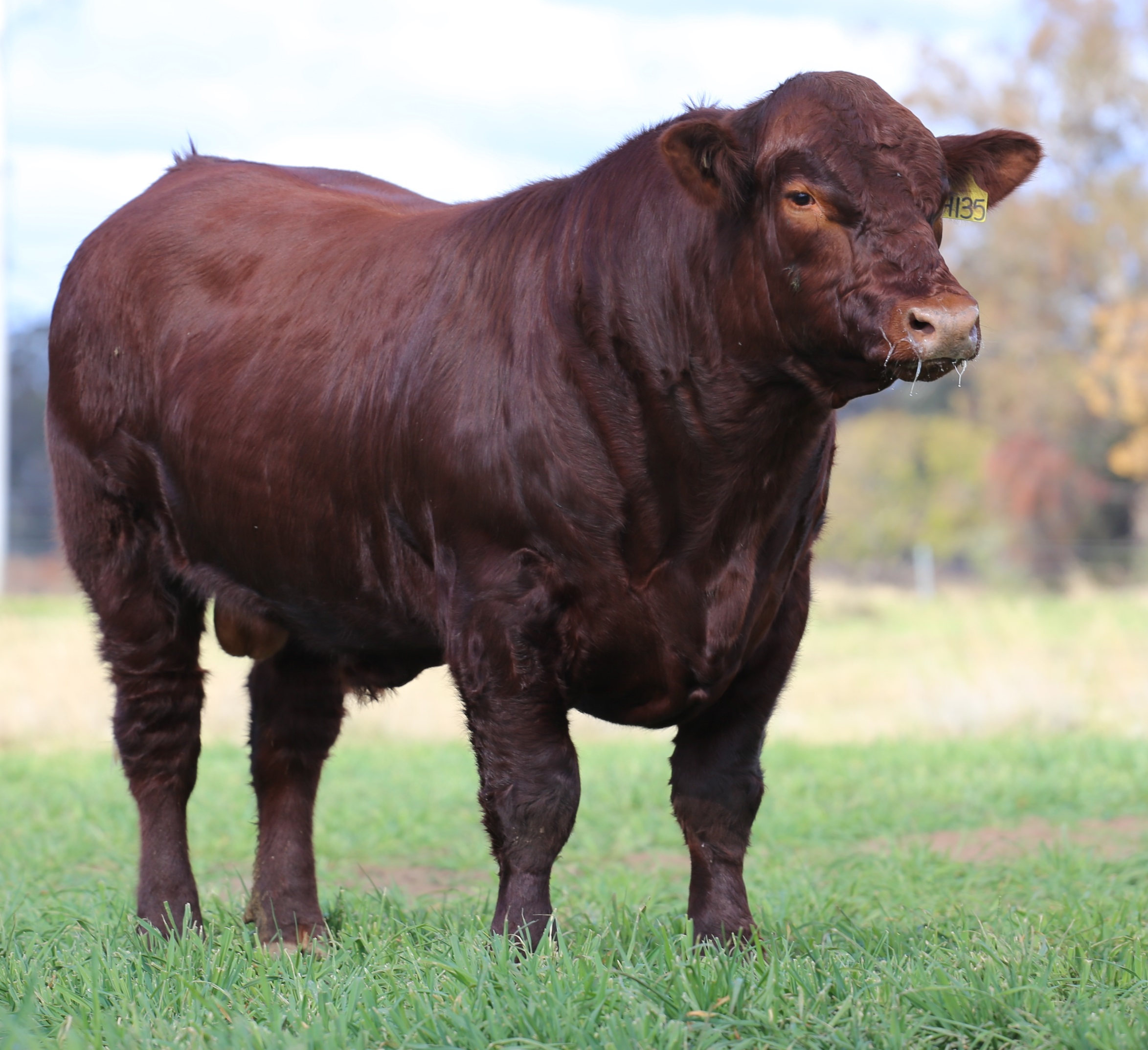 Shorthorn
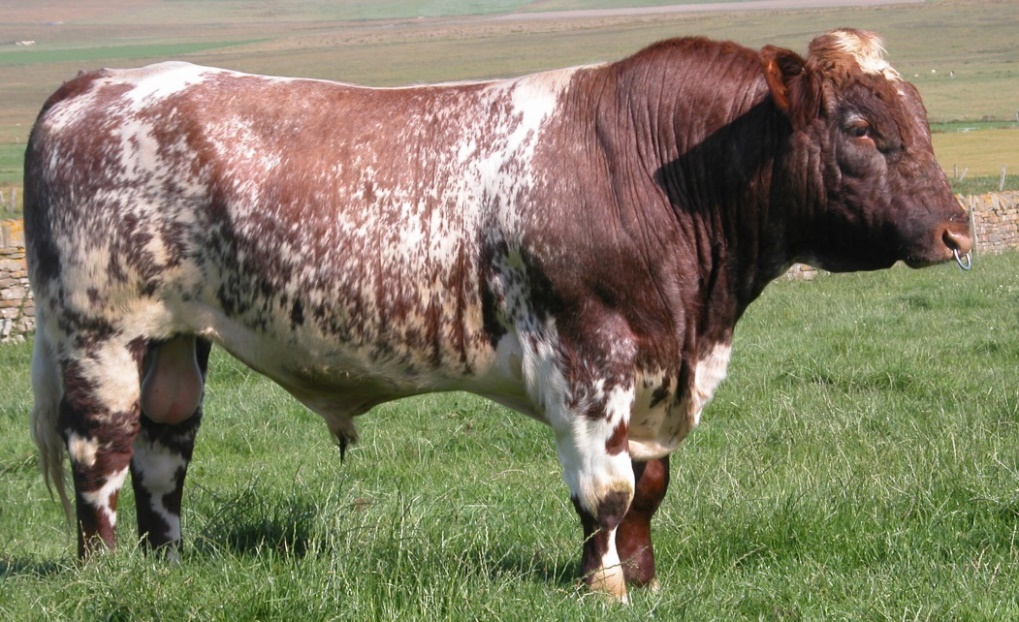 Shorthorn (England)
Red, white, or roan coat color
Naturally polled or horned
Good marbling ability
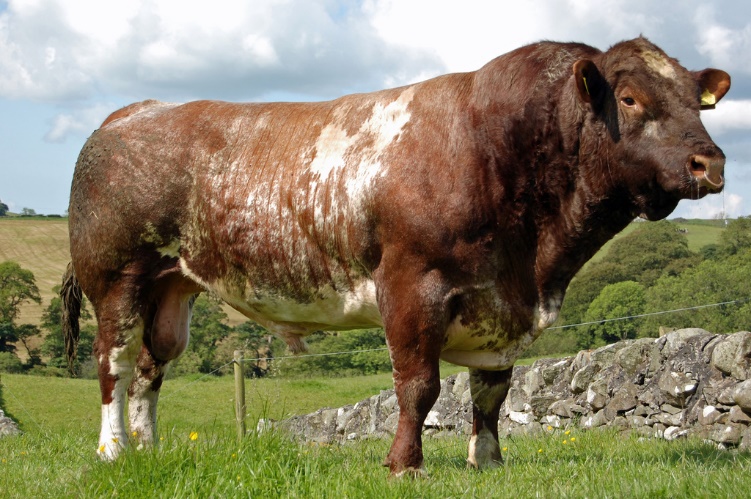 Exotic (Sire) Breeds
High growth rate and leanness
Larger in size than British breeds and produce less fat
You should be able to identify the following breeds:
Charolais
Simmental
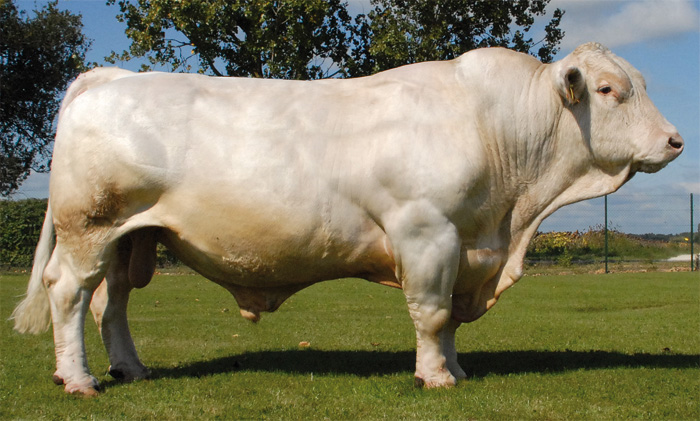 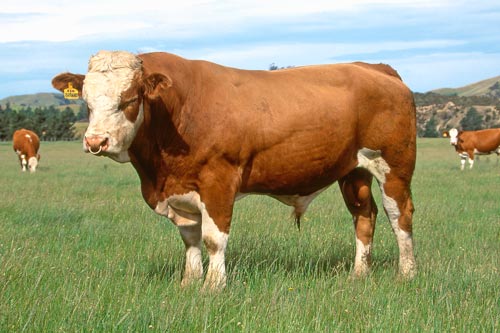 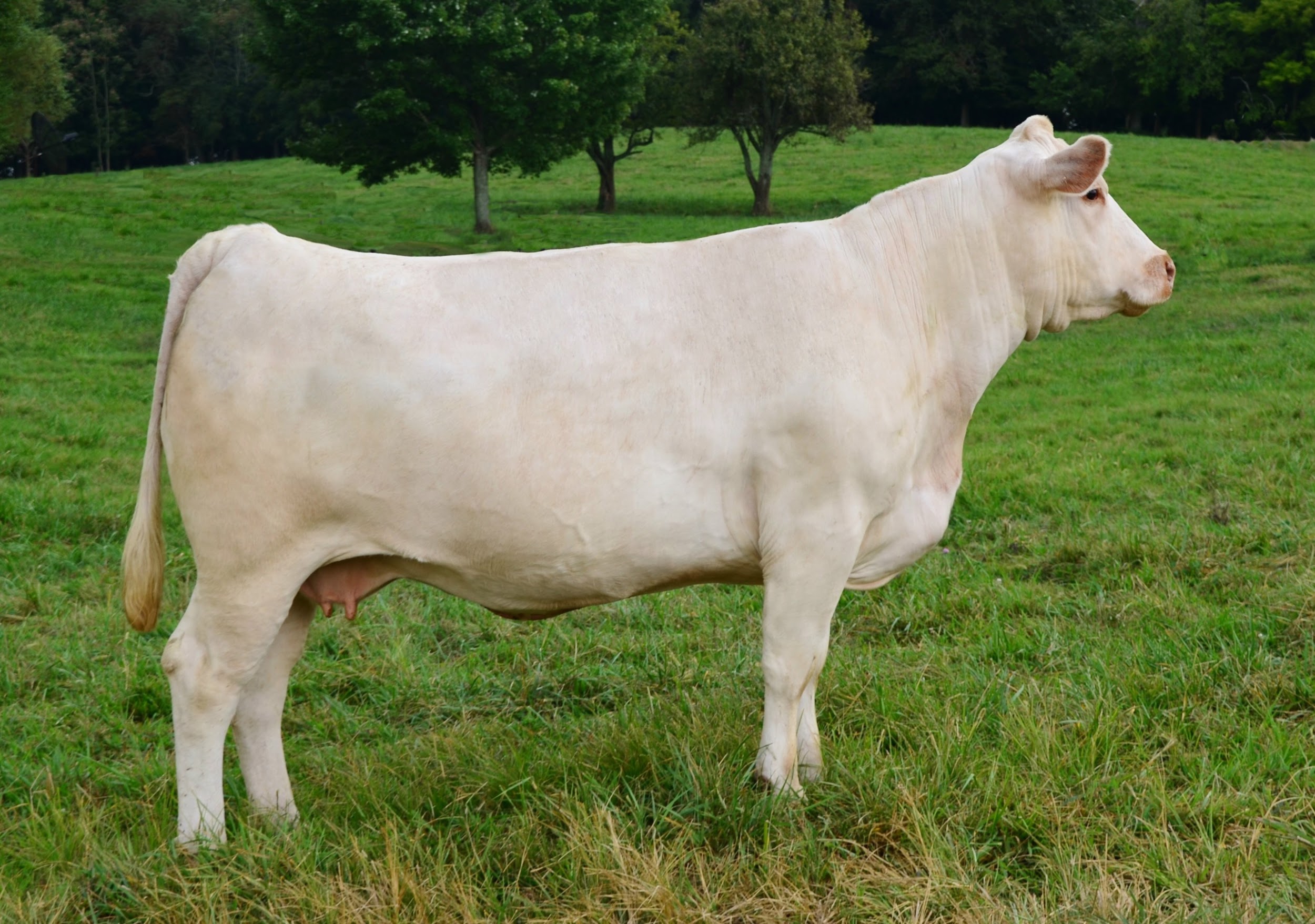 Charolais
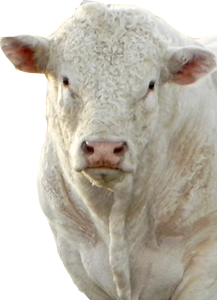 Charolais (France)
Coat is white to light straw color
Large frame with long bodies
Naturally horned or polled
White skin pigmentation with tan colored noses
Heavy muscling
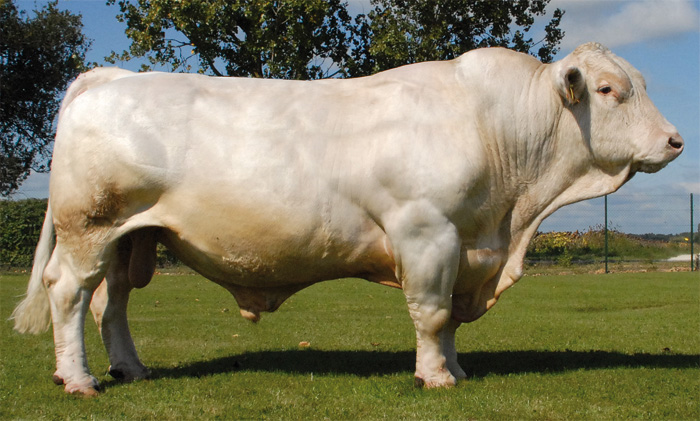 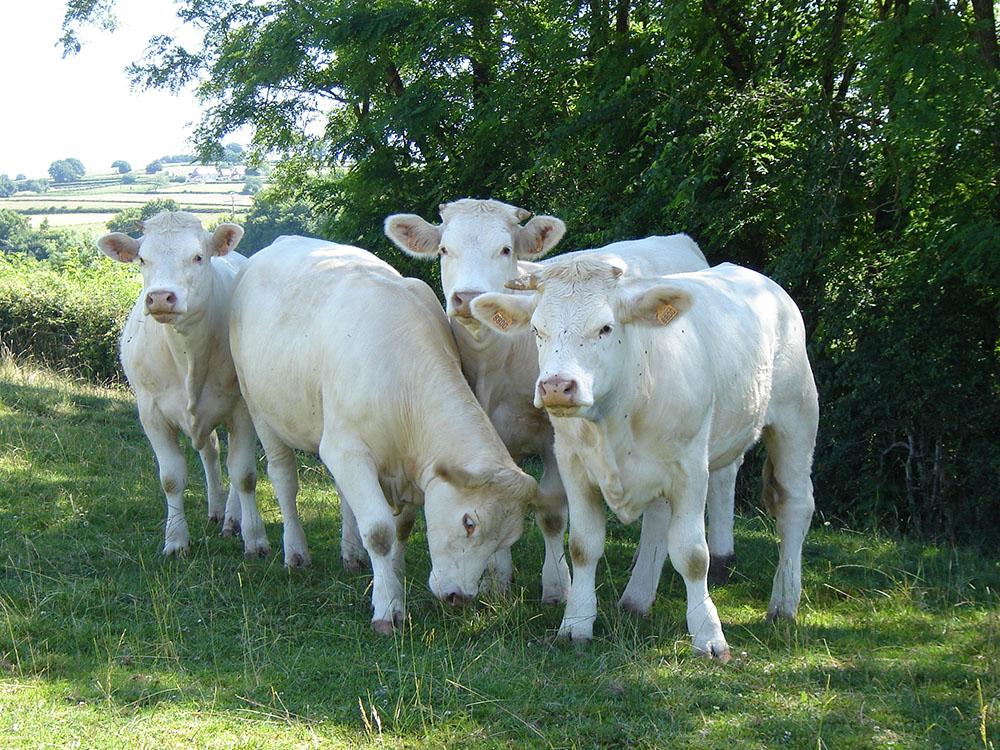 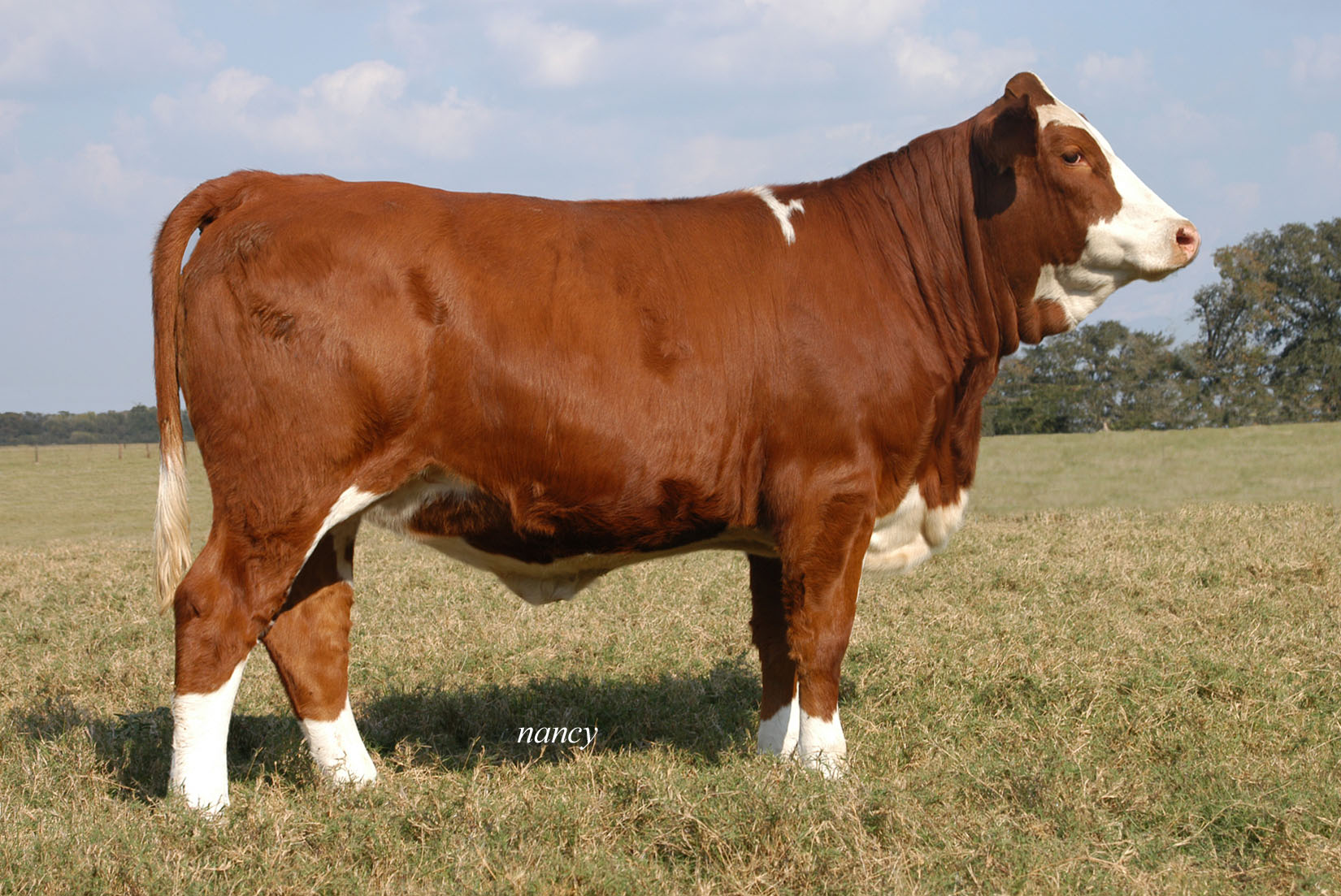 Simmental
Simmental (Switzerland)
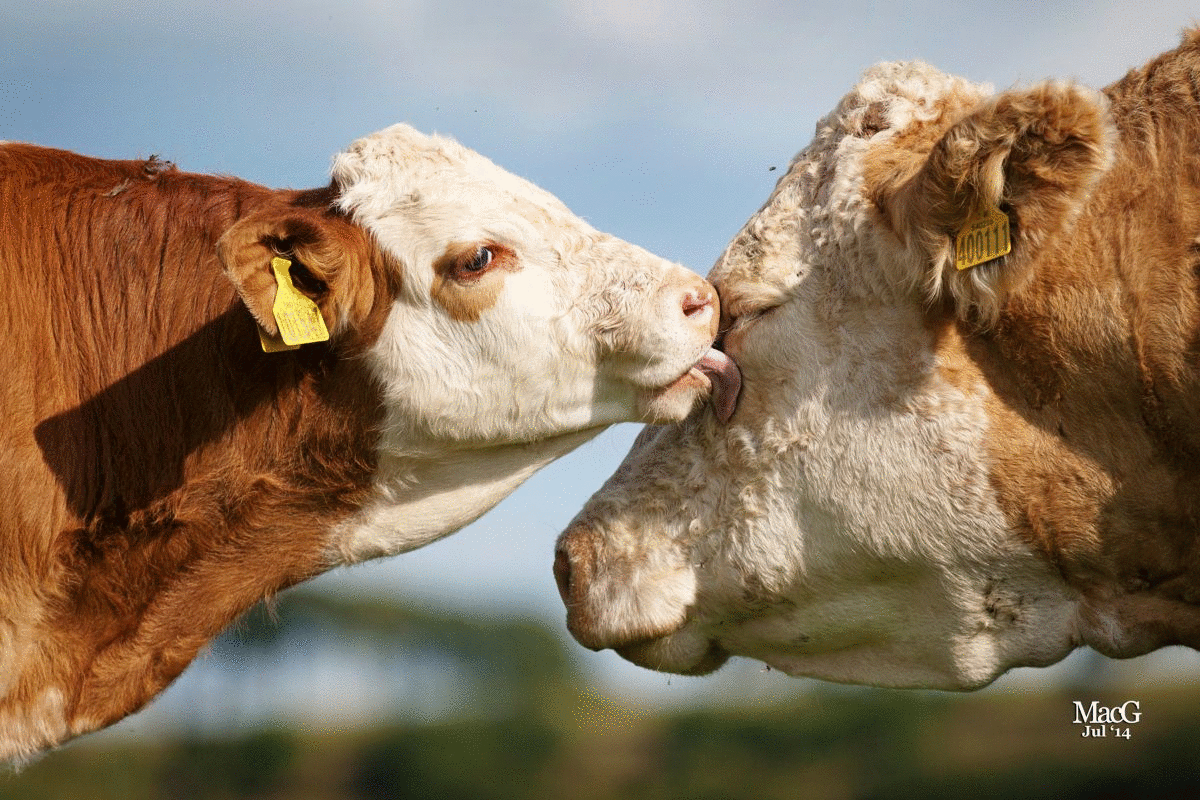 Brown, straw, or red coat color. Can be solid or have white markings/spotting on the legs, brisket, face, switch, underline, and back.
Naturally horned
Often have red pigmentation around the eyes
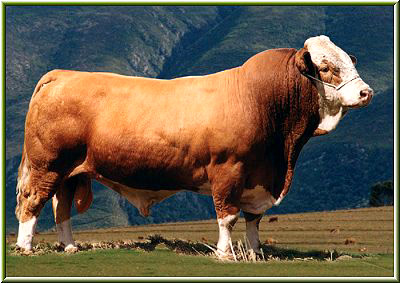 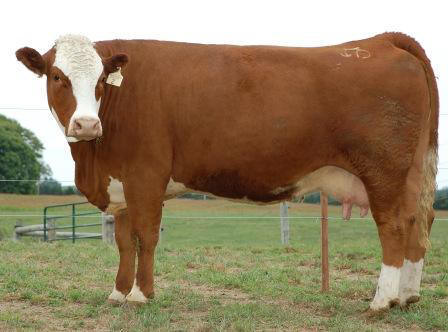 [Speaker Notes: Make sure the students can identify the difference between Herefords and Simmental!!!]
Hereford vs. Simmental
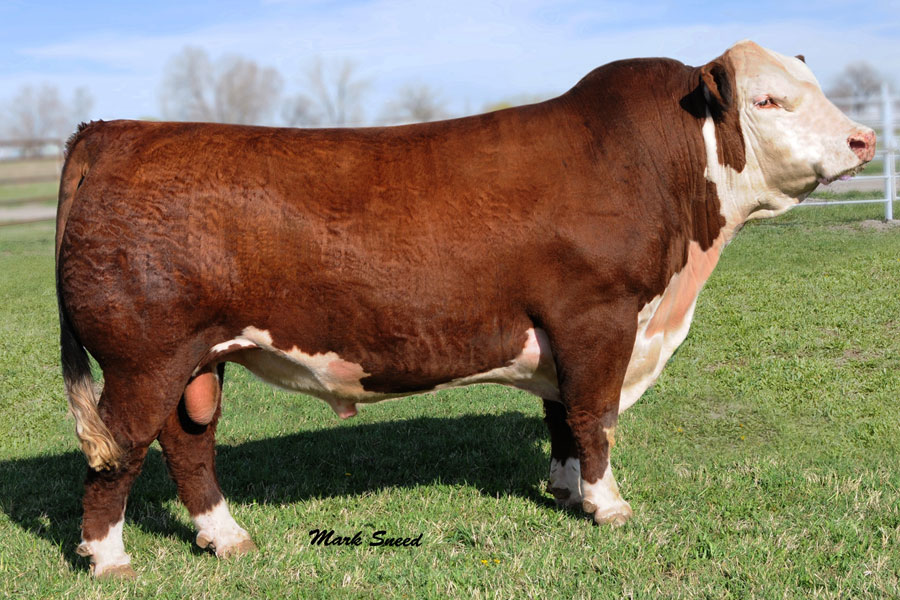 Hereford: Red with white markings on the face, underline, legs, and switch
All four legs should have white on them
The white on the face should connect to the white on the underline with a white strip down the neck and brisket
White curled around the ears
Simmental: Straw to red and many have white markings (some are solid)
Will almost always have coloration around the eyes that matches the color of the body
If present, white on the face WILL NOT connect to the white on the underline down the brisket and neck
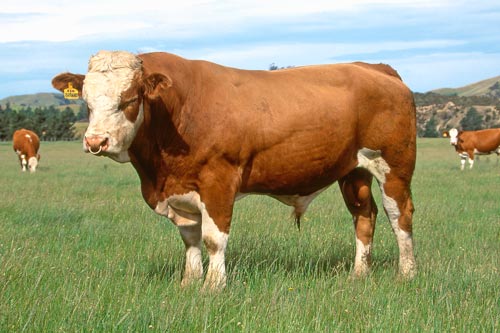 Bos Indicus Breeds
These breeds have humps between their withers and originated from India
Known for their heat tolerance
Lots of loose skin, especially around their neck and brisket
You should be able to identify the following breeds:
Brahman
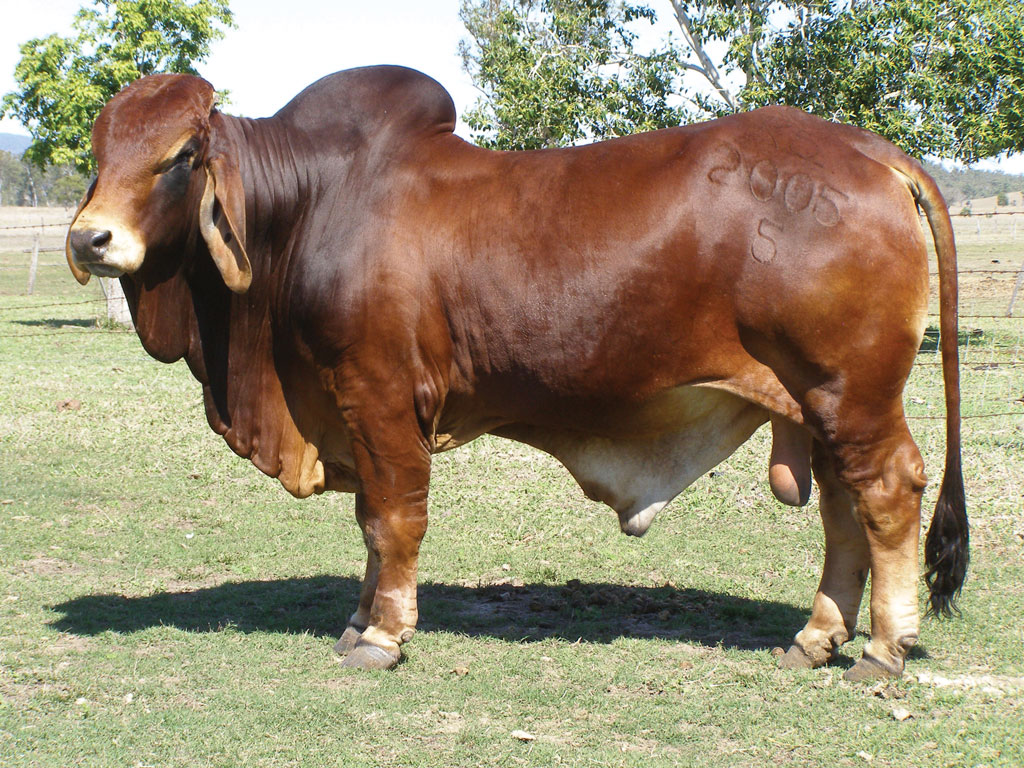 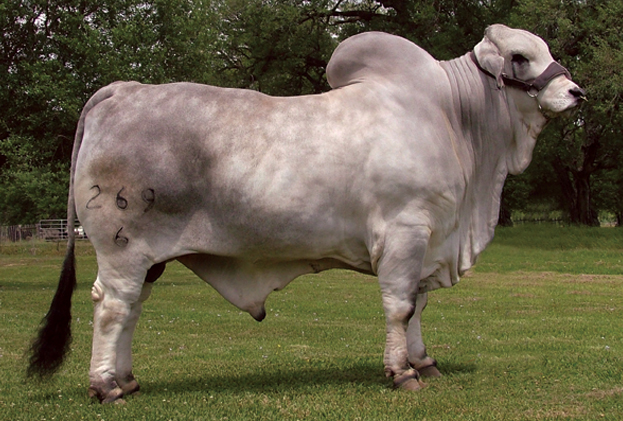 Brahman
Brahman (USA - Texas)
Descendant from Indian cattle breeds
Gray or red coat color
Black skin pigmentation (black noses and hooves)
Lots of loose, excess skin with “hump” over withers
Extremely heat tolerant
Large, droopy ears. Naturally horned or polled
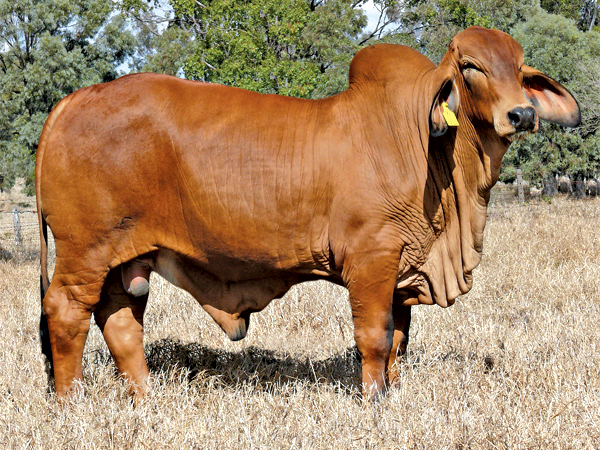 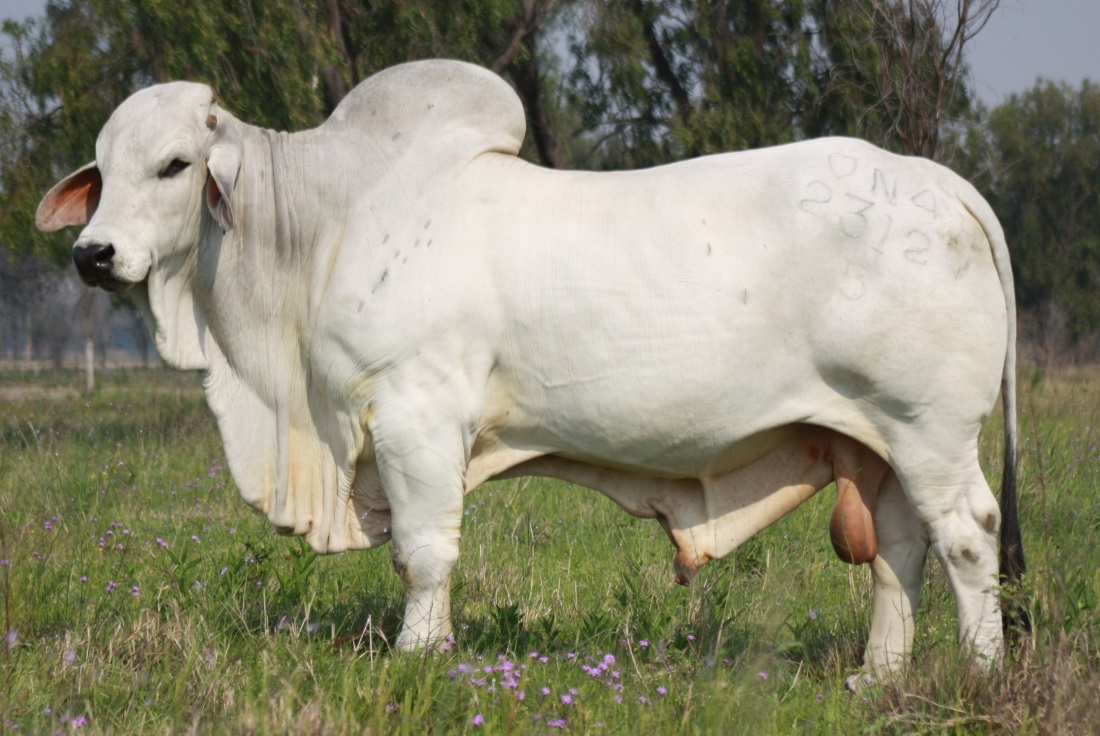